Protoplasma : A strategic initiative
Jayakar Thangaraj 
on behalf of the protoplasma team
Why Protoplasma?
Linear colliders are increasing in cost and scale.
 
Can we make compact accelerators? Plasmas can support large electric fields.

Recent results on electron acceleration
Laser-driven (1 GeV in 3.3 cm)
Electron beam driven (42 GeV in 85 cm)

 Problem 
Many acceleration stages would be needed to reach TeV.
Protoplasma – a new research frontier
Plasma act as an energy transformer. 
 
“Conventional” accelerators produce TeV proton beam. kJ’s of energy.

Key Idea
Use an existing high energy proton beam to drive a plasma wake and accelerate an electron beam

 Implications 
We could accelerate electrons to TeV in  a single stage. This will be a new research frontier.
Protoplasma experiment: a strategic plan
Where are we going?
 Vision: To be the world leader on advanced accelerator research leading proton driven plasma wakefield experiments, theory and simulation.

Where are we now?
 Strength, weakness, opportunities 

How will we get there?
Plotting the course :Tasks, Timeline, Threats   
Monitoring : Metrics and Milestones
Alternatives: Scenario planning
Strategic plan : Where are we now?
Strengths:
 A sophisticated proton delivery system already in place.
 Ongoing efforts on high intensity proton drivers.
  Technical expertise in design, diagnostics and operations.
  Proton beams have been our flagship for decades
Weakness
We need to have a strong proficiency in plasma cell design.
Solution: “Enlist UCLA as alliance”. A well-known world leader in plasma physics R&D. We have had great relationship with them.

Opportunities
We will be the first team ever to lead this class of experiments.
Strategic plan : Plotting the course
Phase I: March 2012 to Dec 2013 (2 years) 
Simulation
Constructing the plasma cell. 
Diagnostics installation
Proton delivery. 

Phase II: 2014 – 2015 (2 years)
Develop the laser lab
Develop the electron injector  

Phase III: 2015 –  2016 (1+ years)
Actual experiments
Goal : Show energy loss from the proton beam
Goal : Generate the electron beam
Goal :  Demonstration, data collection and publications
Strategic plan : Metrics with Milestones
Phase I: (2 years) 
Parameter space exploration through simulations
Installing the plasma cell. (1015/cm3 , 3-5 m)	

Proton delivery. (150 GeV, 1ns, 1e11 protons/bunch)

Measurements & Milestone: 
Optimal parameters are determined

Demonstrate proton density modulation compare with simulations

Strength of the fields in plasma compare with simulations
Strategic plan : Metrics with Milestones
Phase II: (2 years)
Workout optimal seeding of plasma with a laser 
In parallel, develop the electron injector  ( 5 MeV, 1ps)
Measurements & Milestone: 
Show stronger fields and reproducibility
Generate 5 MeV, 1 ps electron beam

Phase III: (1+ years)
Actual experiments (1 GeV in 3 meters).
Measurements & Milestone: 
Electron acceleration with modulated proton bunch
Strategic plan : Charting the course
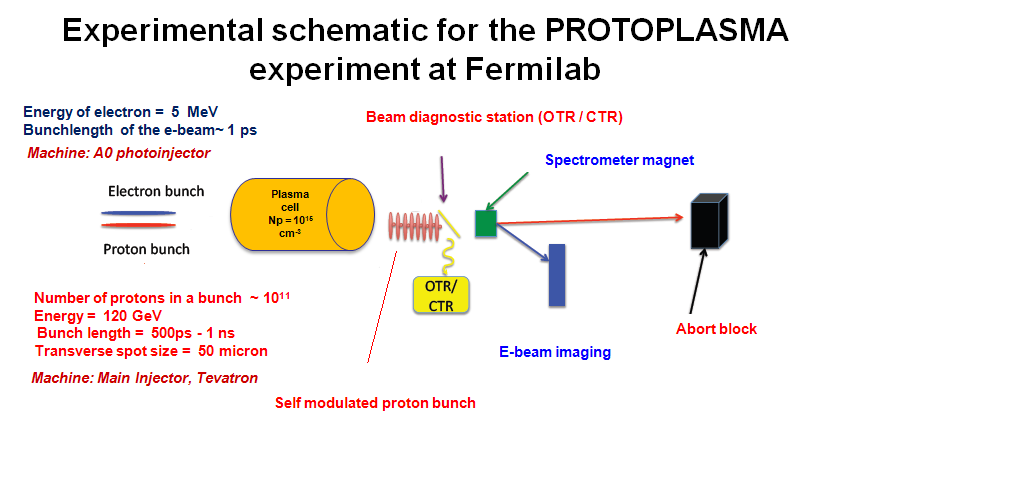 Two  roads: TeV  or external beamline
The TeV option for Protoplasma
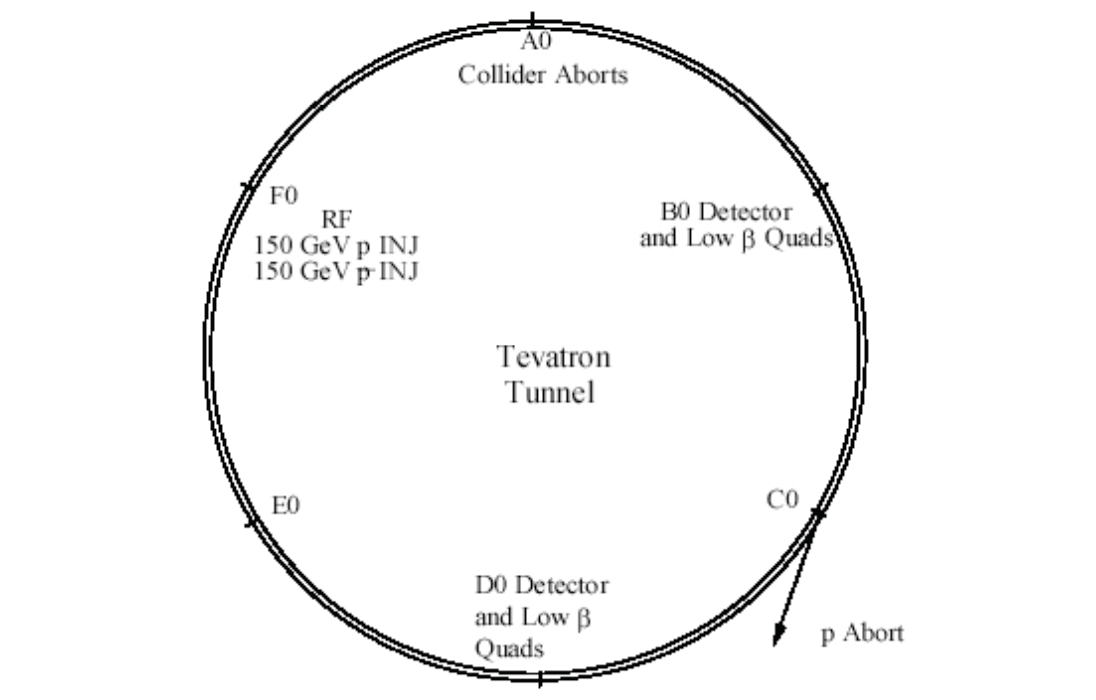 F0 to A49
CDF collision Hall
Portion of B section
Recipe
Inject 150 GeV protons at 1E11 protons per pulse from MI to Tevatron.

 Beam is single pass from F11 to B17

 Beam will interact with plasma located in the CDF collision hall.  

 There will be detector and beam bump at ~B17
The Tevatron :  Strengths
Summary of the rounds of talk with the Tevatron folks

The beam optics for 150 GeV falls within the parameter requirements for the wakefield experiment.

The transverse beam size can be small ~100 microns

Will be able to “use the TeV as is” with some modifications. This is a major headway already in the project. 

Possible designs to fit the experiment within the CDF hall and reduce cost significantly.  Dispersion control.
[Speaker Notes: Suggestion by Alex: CDF Hall can it be used completely. Beam dynamics.]
The Tevatron :  Threats
Installing the plasma cell
CDF Hall space allocation unclear. 

Proton delivery at Tevatron
Will need to recertify houses from F11 to B15 for cool down in 2012 to 2013. 24 weeks 
Power supply for B sector, Low beta power supply
Tevatron correction circuits
Small impact on the instrumentation and vacuum conflict with NOVA
Controls and LCW. 
May have an impact on g-2 and mu2e due to sharing cryo @ F3
The Tevatron :  Cost ~ $ 6 M
Cryogenics (The big ticket item)
Refrigerator work 40 weeks (~ 500 K)
We have to run F, A, B sector cryogenically
Half the current running cost of TeV ~ 4 million per year
People  2 post-docs . 
Safety 30 K  
Plasma cell 500K
Mechanical and Electrical  
48 weeks 10 hours a day 5-6 man crew
< 500K (certify TeV)
Power supply (assuming no change the ring , HOPS)
No significant cost M&S (100 K)
6 people (3 techs and 3 engineers) 2-4 weeks
Cost of moving CDF Hall
[Speaker Notes: Certifcation, magnets….]
Plan B: External Beamline
Summary from talking with the external beamline folks

No experience in operating single turn extraction.

Radiation shielding potentially expensive because of primary beam in a secondary enclosure.

Electron injection may have to be done earlier in the experimental phase compared to TeV option

Difficult to get the transverse beam size  be less than a few mm without significant modifications.
Plan B: External Beamline : Cost $ 7 M
Estimates

Magnets, ~ $4 million
Power supply ~ $ 2 million
Cables, dipoles, engineering FTE ~ 400 K
Plasma cell ~ 500 K
Time to install ~ 6 months – 1 year long
Available space is about 200 m long
Plan B: External Beamline : Strength
Long term running 

No cryogenics

Far east Meson building (another option under consideration)

Pending investigation of options
Let’s remember our overarching goal
…..is to build an accelerator based on this technology
Once we demonstrate electron acceleration, we could then start

Thinking about proton bunch compression at 150 GeV  

For starters, we can imagine using the 8 GeV beam for bunch compression and then drive the plasma.
In a nut-shell…
Protoplasma - a  new research frontier in Fermilab  AARD

Two options: TeV  or the external beamlines

For the TeV : + “As is”
                              + Optics
                            - Cryogenics + other costs
External beamlines :  
                             -  Greenfield
                             -   Time  
                            +  Normal magnets 
                            +  Long term advantage
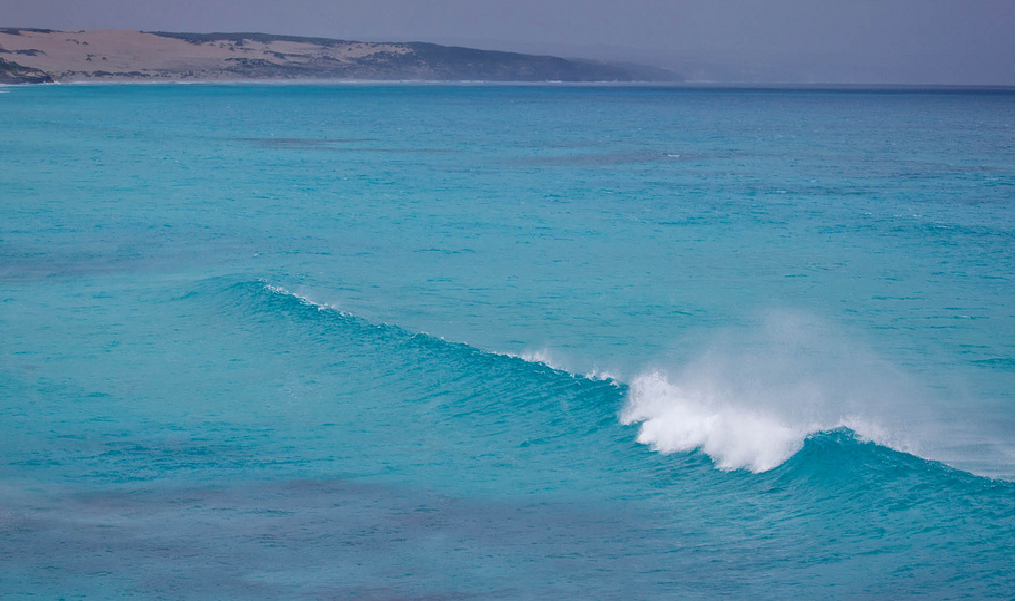 ……the hub  for leading proton driven plasma wakefield  experiments.




Thanks to Dean Still, Spentz, Vladimir, Jerry for terrific advice and support
Looking into the horizon
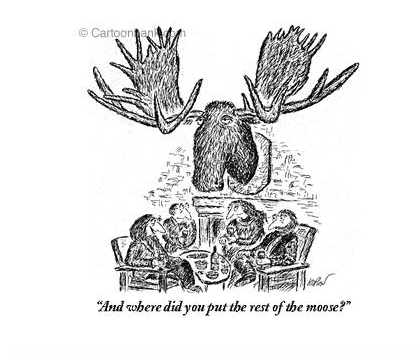 Questions ?